MASALAH-MASALAH SOSIAL BUDAYA DI MALUKU
PERTEMUAN  I
Ch. R. Alfons
MASALAH ITU APA????
Sesuatu yang harus diselesaikan (dipecahkan); soal, persoalan
KAMUS BAHASA INDONESIA
K
E
S
E
N
J
A
N
G
A
N
KENYATAAN
HARAPAN
SOSIAL ITU APA????
Berkenaan dengan masyarakat (suka memperhatikan kepentingan umum, suka menolong dsb)
KAMUS BAHASA INDONESIA
MANUSIA!!!!
Masalah sosial merupakan suatu kondisi dimana masyarakat tidak mengiginkannya, yang ditimbulkan atau disebabkan oleh masyarakat itu sendiri, oleh karena adanya kontradiksi antara harapan dan kenyataan
Tidak ada kesesuaian yang terjadi diantara unsur-unsur kebudayaan masyarakat, dan ketidaksesuaian dapat mengancam kehidupan kelompok sosial (social group)

(Tradisi dan Pola Kehidupan)
Soerjono Soekanto
Keadaan atau situasi di dalam masyarakat yang tidak diinginkan terjadi

(Perilaku Individu/Masyarakat Terhadap Lingkungan Sosial yang Teratur )
Soetomo
Kondisi yang memiliki pengaruh signifikan terhadap sebagian besar masyarakat, konsekwensinya kondisi dimaksud tidak diinginkan. Oleh sebab itu, perlu adanya penanganan serius

(Perilaku Individu/Masyarakat Terhadap Lingkungan Sosial yang Teratur dan Penyelesaian)
Lesli
KONSEP MASALAH SOSIAL!!!
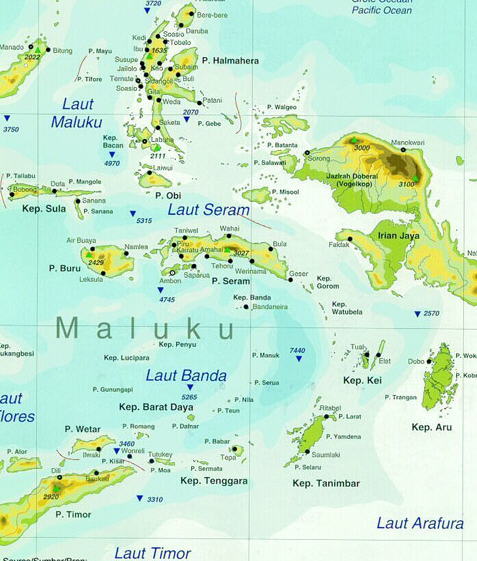 ANTROPOLOG BELANDA
Cornellis van Vollenhoven
(1874-1933) 58 Thn
3 WILAYAH BUDAYA
(culture area)
MASALAH DAN MANUSIA 
    (Tidak Dapat Dilepaspisahkan)
HAL POKOK MENGATASI MASALAH
KEMAMPUAN BERSAMA MASYARAKAT SECARA KOLEKTIF
KEMAMPUAN MEMENUHI KEBUTUHAN PRIBADI
MASALAH SOSIAL
MASALAH PERSONAL (personal problem)
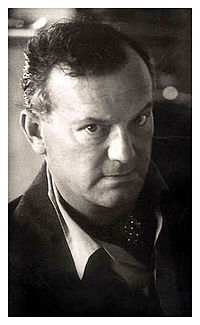 Masalah personal (personal problems) adalah suatu kondisi yang menghambat seorang individu sehingga terganggu atau bahkan tidak dapat menjalankan peranannya dengan baik.
Sosiolog Amerika
Charles Wright Mills
(1916-1962)
MASALAH SOSIAL
KERESAHAN UMUM (public issues)
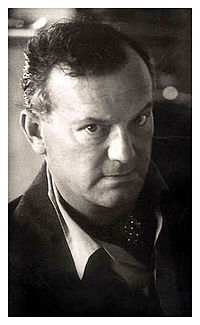 Jika suatu masalah tidak hanya mengancam atau meresahkan individu dan keluarganya, melainkan lebih luas lagi, yaitu yang menyangkut jumlah keluarga-keluarga atau kelompok-kelompok yang lebih banyak.
MASALAH SOSIAL
Butir-Butir Penting yang Perlu diketahui dari Masalah Sosial:
1. Suatu Kondisi yang  Dinyatakan (pembicaraan umum/media masa dan medsos.
2. Tidak Sesuai dengan Nilai-Nilai (gagasan untuk menilai salah dan benar)
3. Sebagian Berarti Bagi Warga (Anggapan bahwa masalah menjadi penting untuk diperhatikan)
MASALAH SOSIAL
Kriteria Masalah Sosial Dari Perspektif Sosiologi:
1. Kriteria Utama (Kepincangan Antara apa yang seharusnya terjadi dan apa yang sesungguhnya terjadi)
2. Sumber-sumber sosial (bencana alam menjadi sumber masalah sosial)
3. Manifest social problem (Kejadian yang dianggap salah dan dapat diperbaiki), dan Latent social problem (Kejadian yang dianggap salah dan dibiarkan terus berlanjut)
KRITERIA MASALAH SOSIAL
KLASIFIKASI MASALAH-MASALAH SOSIAL
(Lokal, Nasional, Internasional)
Klasifikasi masalah-masalah sosial selain berdasarkan besar kecil bentuknya, namun dari sisi lain berkaitan pula dengan proses penanganan atau intervensi. Intervensi melalui sistem, baik pada tingkat lokal, nasional, Internasional melalui lembaga-lembaga terkait. Bentuk klasifikasi berdasarkan situasi dan kondisi masalah sosial yang terjadi.
LOKAL
[Dinas/Badan di Daerah]
KEJAHATAN/KRIMINALITAS

NORMA-NORMA MASYARAKAT
NASIONAL
[Kementerian /Badan Nasional]
PENGANGGURAN (Berdampak pada wilayah lain di dalam negara)
INTERNASIONAL
[United Nations Economic and Social Council (UNESCO)]
MASALAH LINGKUNGAN (Berdampak pada negara lain)
terima kasih